Comprehensive training
28 June – 21 July 2022
HOSTED BY GAVI, WHO, UNICEF & US CDC
Crisis Emergency Risk Communication and Science Communication in Uncertain Times
Richard Quartarone
Immunization Services Division
US CDC
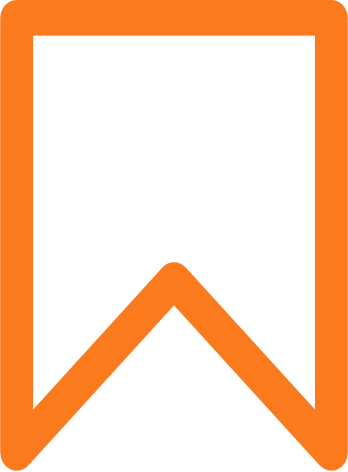 Outline
Introduction to CERC
Principles of CERC
Psychology of a crisis
Principles of CERC
Science Communication & Literacy
Group exercise
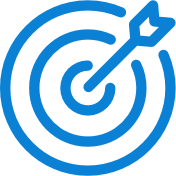 Learning objectives
Participants will:
Understand the basics of crisis and risk communication
Be able to apply CERC principles in their immunization work
Explain the importance of science literacy
Definitions
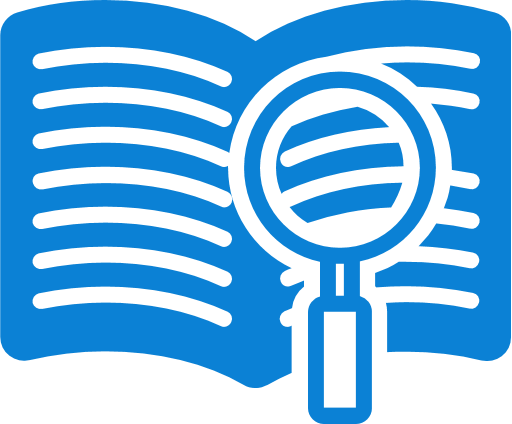 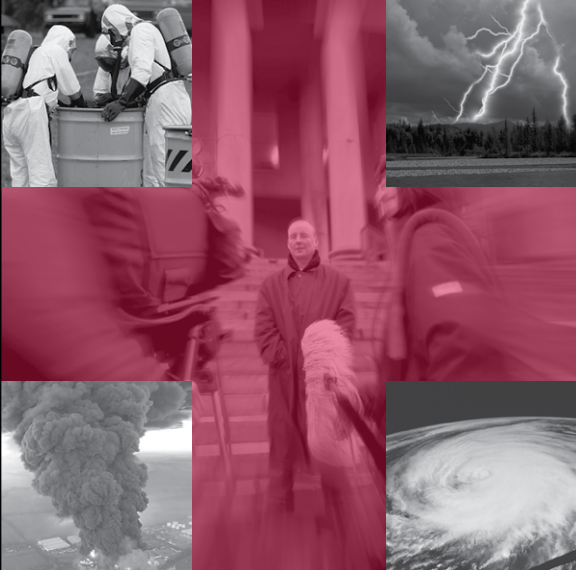 What is CERC?
Crisis
Emergency 
Risk 
Communication
Problem statement
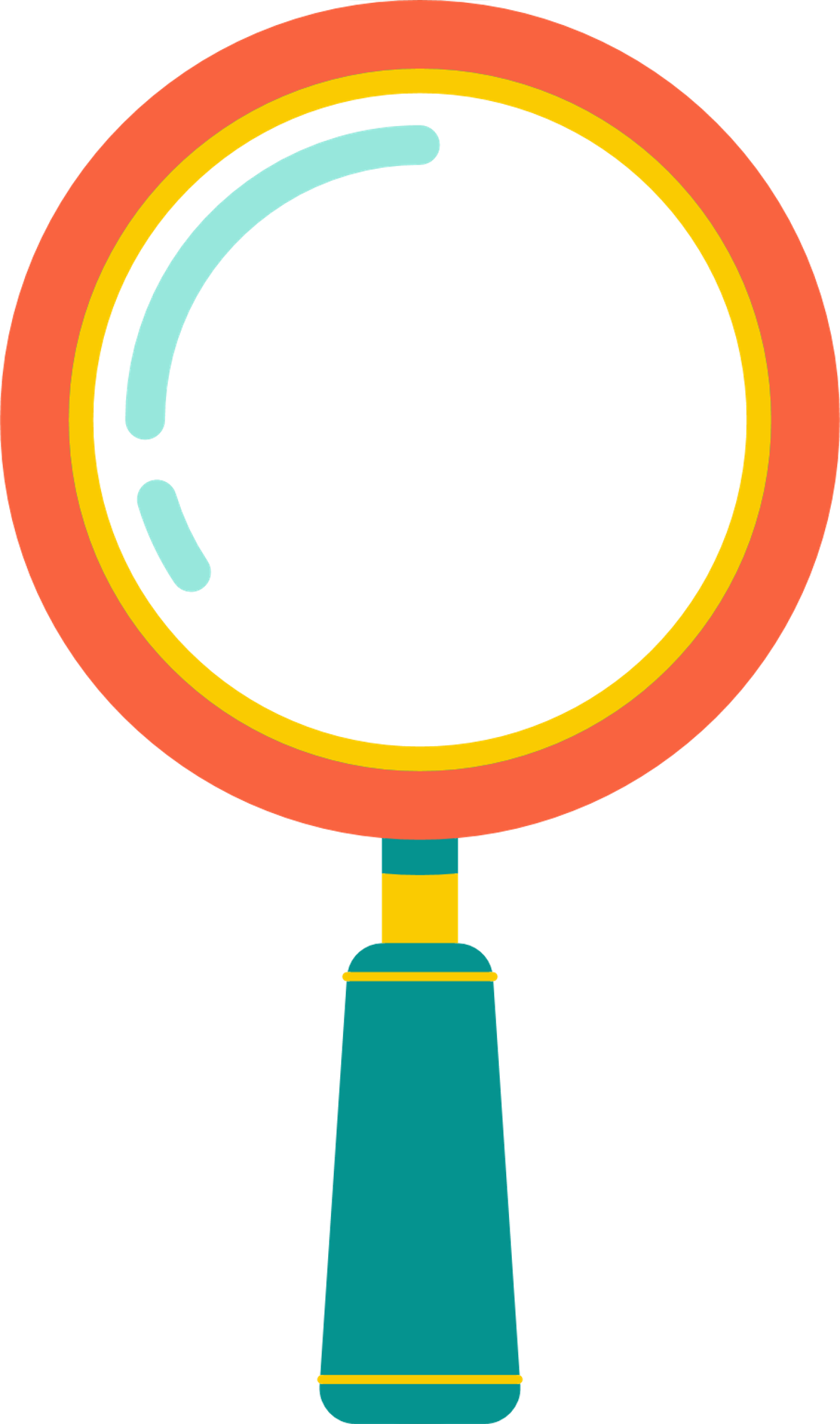 In a serious crisis affected people: 
Search for information differently
Take in information differently
Process information differently
Act on information differently
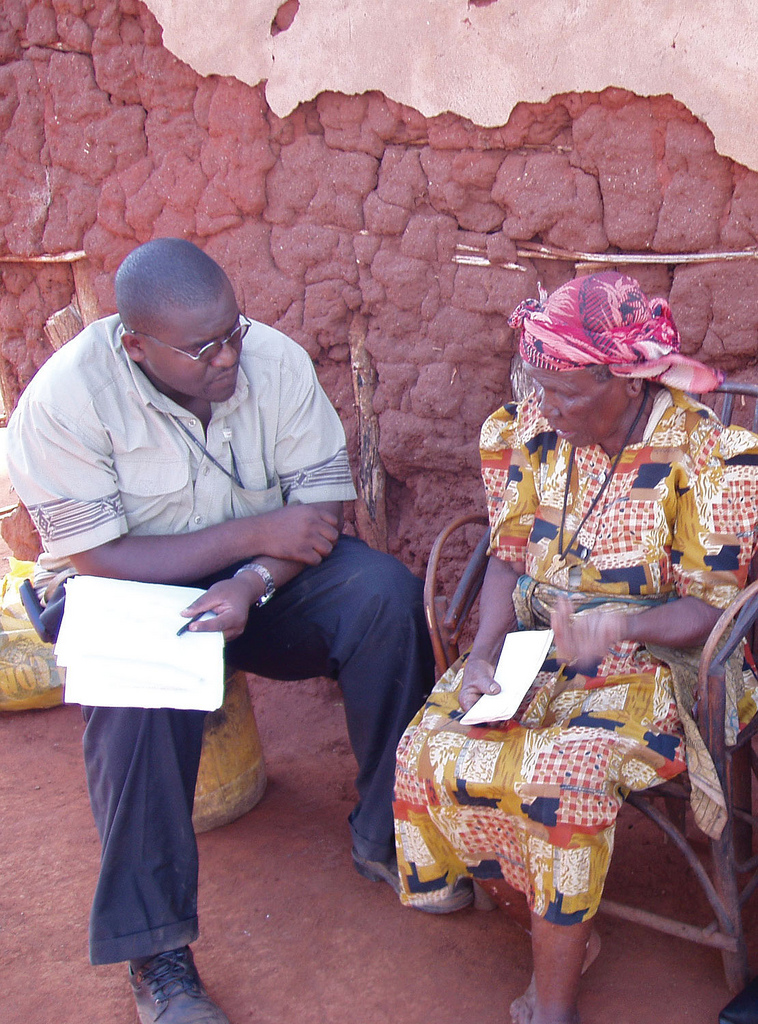 How does our brain work under stress?
We simplify & limit intake of information
We cling to current beliefs
We remember what we see or previously experience
Look for additional information or opinions
Panic myth???
[Speaker Notes: BMB
Many times our recommendation go against beliefs
Amanda Ripley survival arch: denial, deliberation, decisive moment
-  Process information at several levels below their educational level]
People under stress…
Experience psychological barriers to our messages and messengers
Denial
Fear, anxiety, confusion, dread
Hopelessness or helplessness
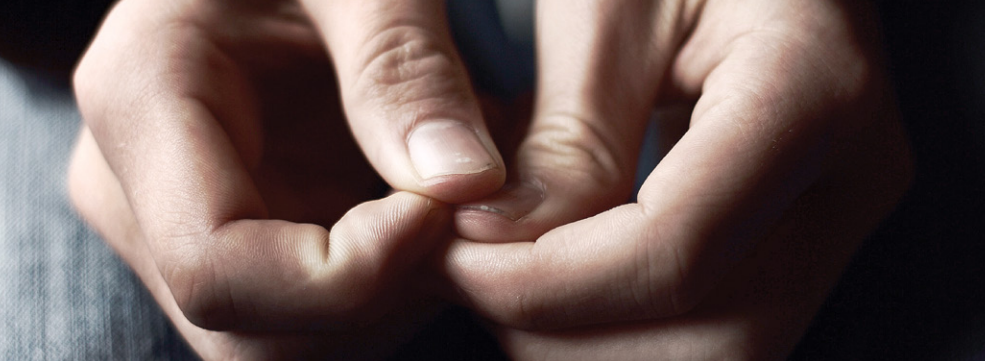 [Speaker Notes: BMB]
Risk Communication
Create and maintain trust
Acknowledge and communicate even in uncertainty
Coordinate
Be transparent & fast with the first and all communications
Be proactive in public communication
Involve and engage those affected
Use integrated approaches
Build national capacity, support national ownership
6 Principles of CERC
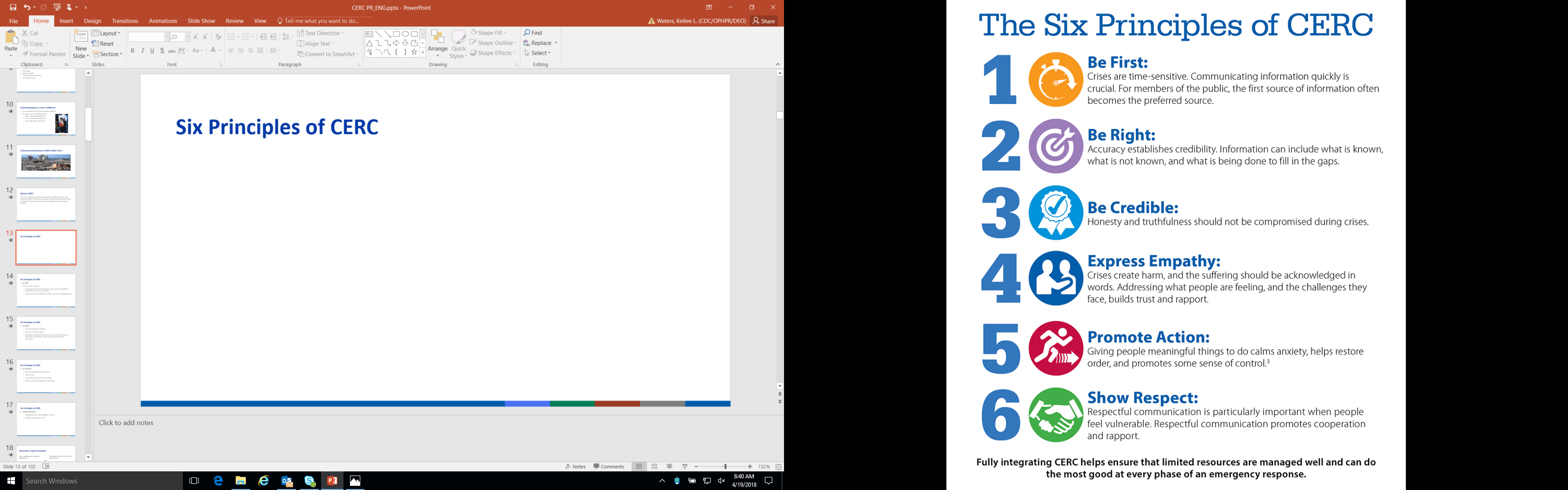 Be First: Crises are time-sensitive. Communicating information quickly is crucial. For members of the public, the first source of information becomes the preferred source.

Be Right: Accuracy establishes credibility. Information can include what is known, what is not known, and what is being done to fill in the gaps.


Be Credible: Honesty and truthfulness should not be compromised during a crisis.


Express Empathy: Crises create harm and the suffering should be acknowledged in words. Addressing what people are feeling and the challenges they face builds trust and rapport.

Promote Action: Giving people meaningful things to do calms anxiety, helps restore order, and promotes some sense of control.

Show Respect: Respectful communication is particularly important when they are vulnerable. Respectful communication promote cooperation and rapport.
[Speaker Notes: BMB]
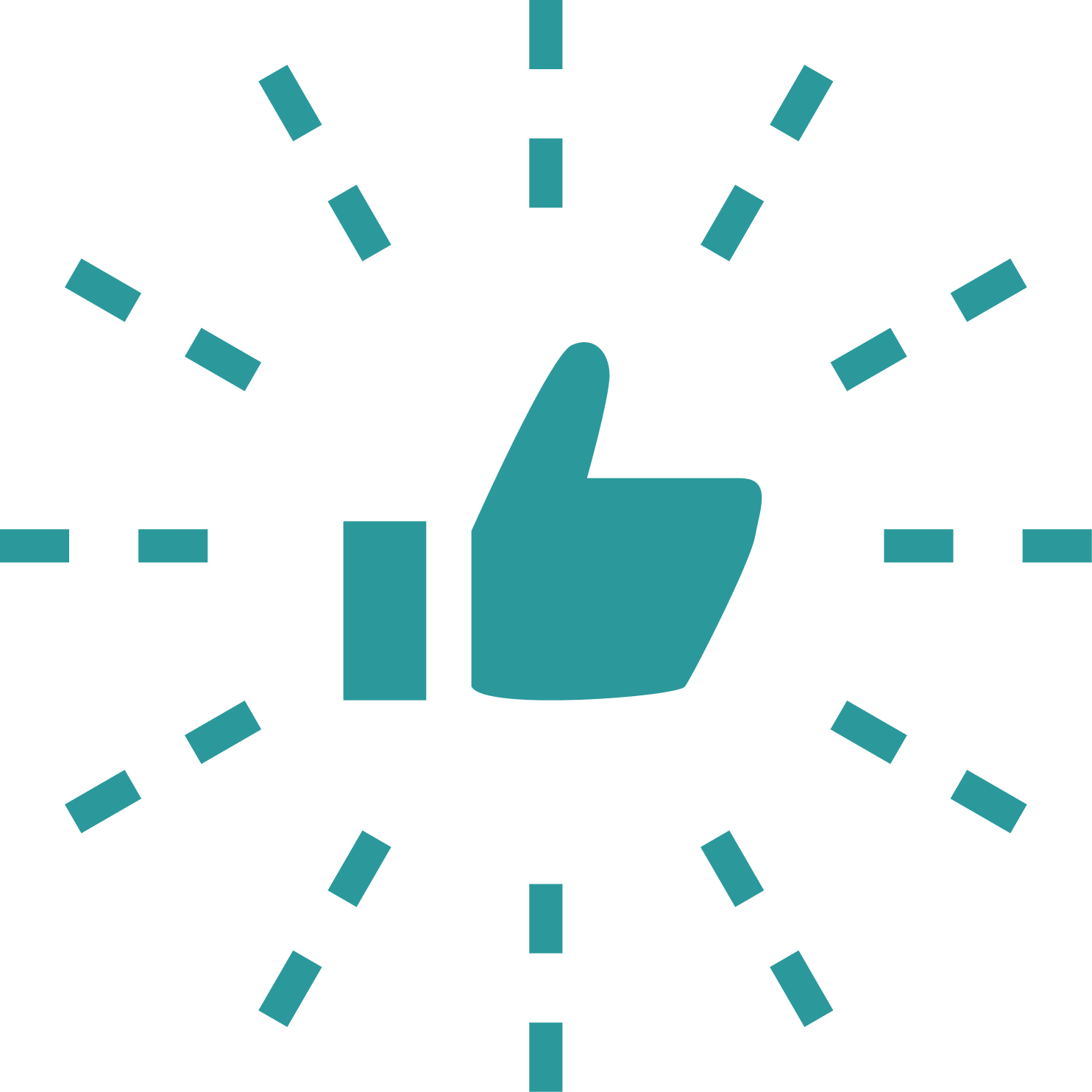 CERC Best practices
Allow people the right to feel fear
Don’t over-reassure
Acknowledge uncertainty
Give people meaningful things to do
Under-promise and over-deliver
CERC is an approach to inform all public health activities
5 communications failures that kill operational success
Mixed messages from multiple experts

Information released late

Paternalistic attitudes

Failing to counter rumors and myths in real-time

Public power struggles and confusion
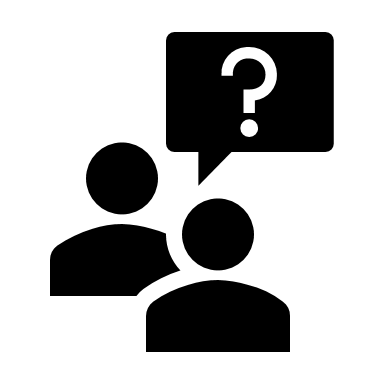 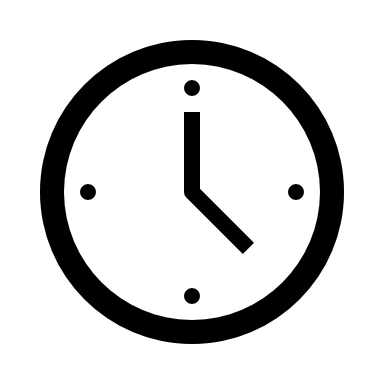 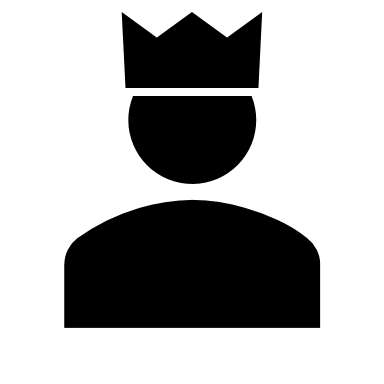 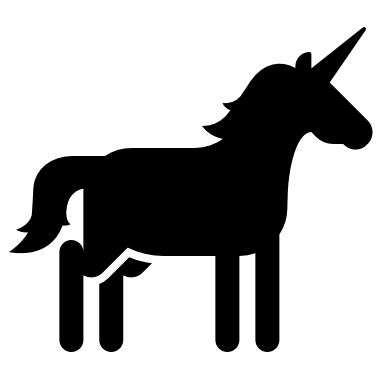 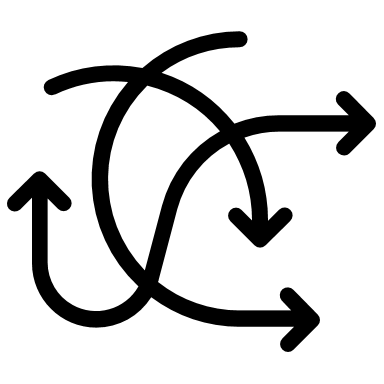 3 Truths from the field
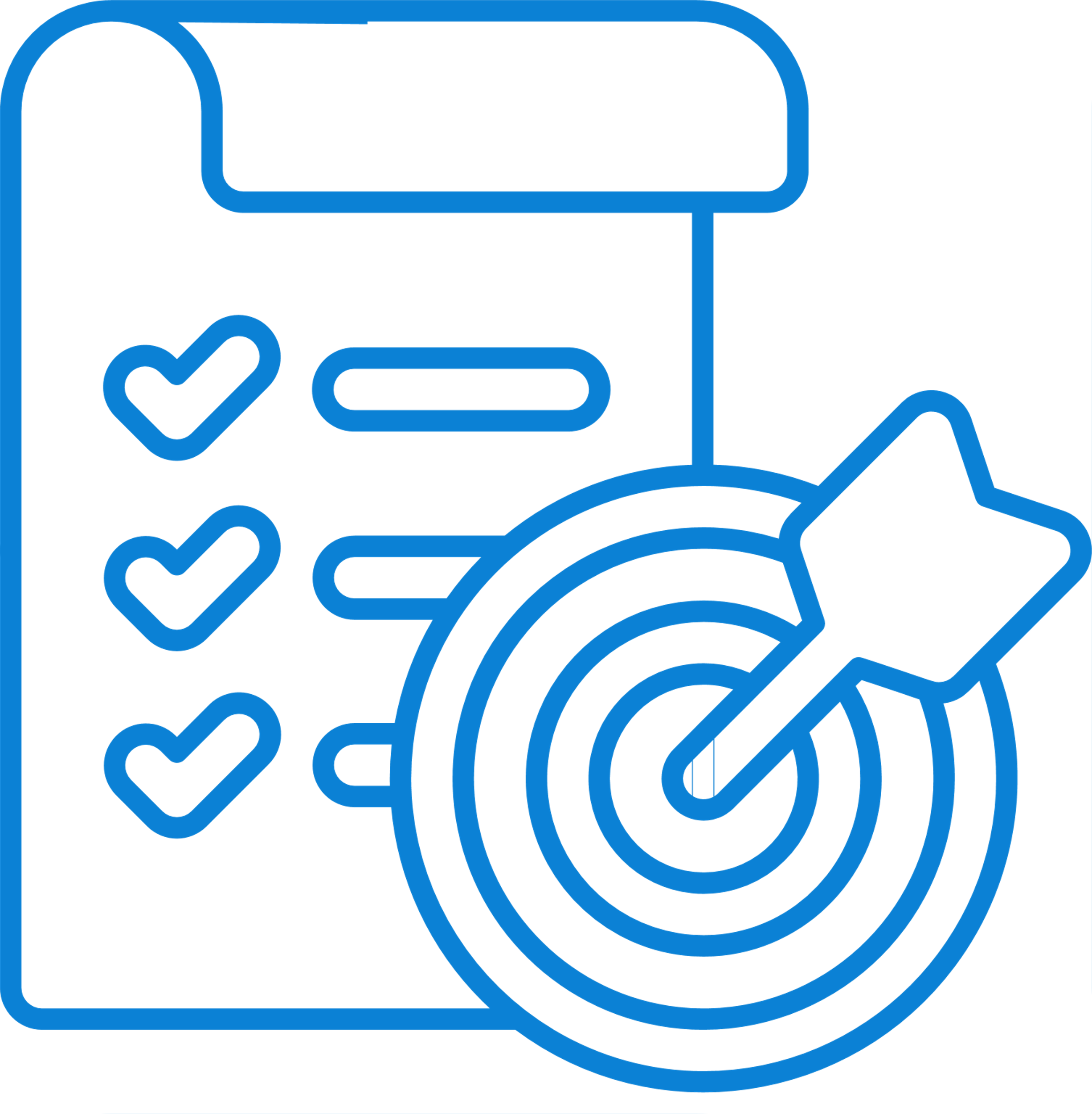 The right message… 
		at the right time… 
			from the right person can save lives.


Dr. Barbara Reynolds
CDC CERC Author (Ret.)
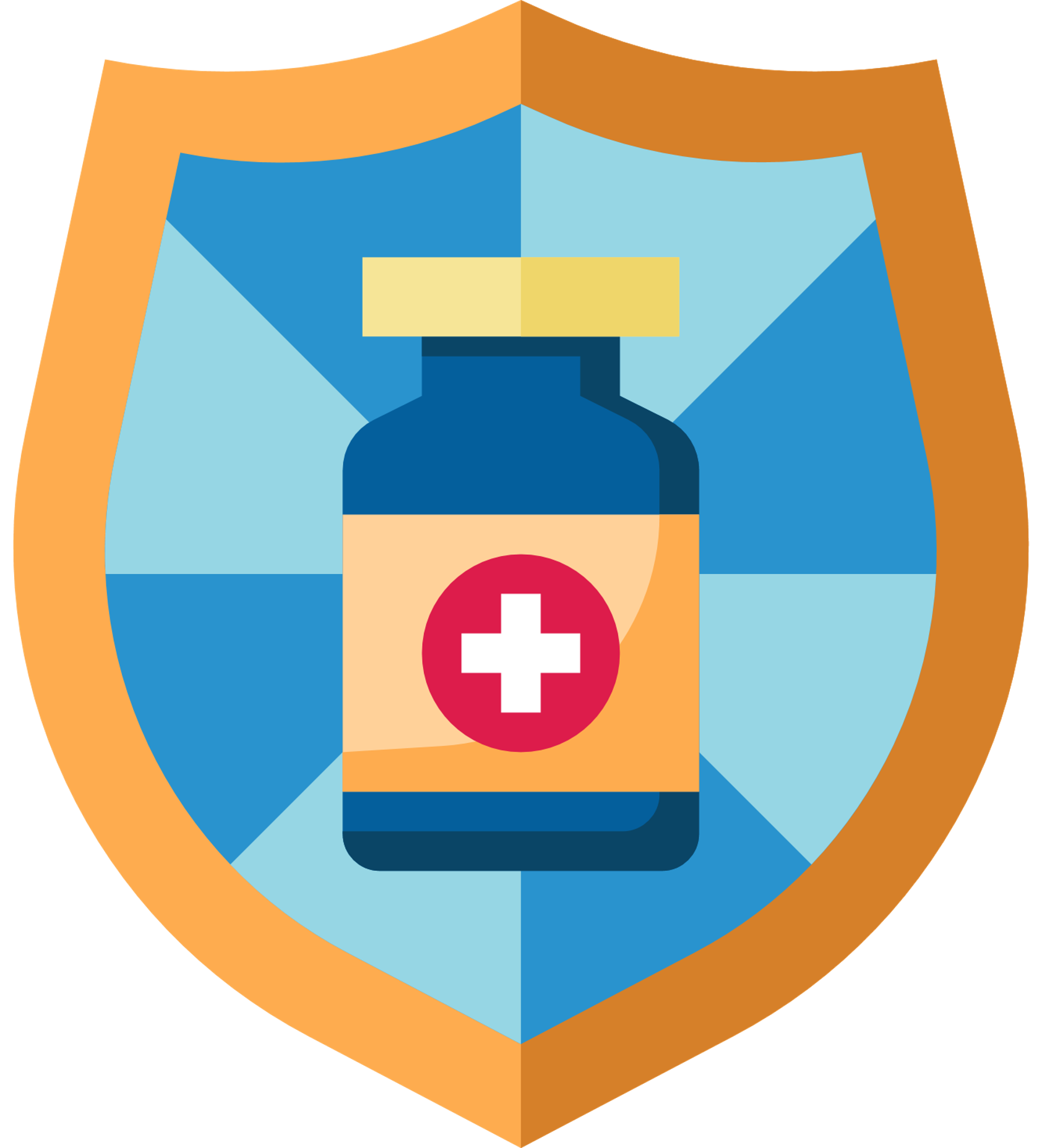 Science Communication and Literacy
What is science literacy?
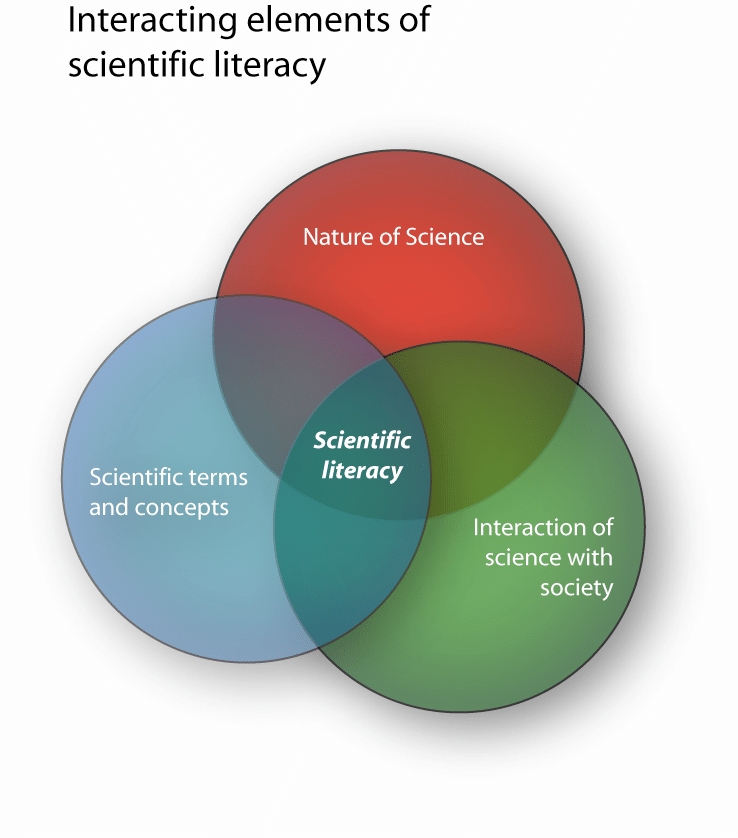 = “familiarity with the enterprise and practice of science” (National Academies of Sciences, Engineering and Medicine, 2016)
Critical to understand scientific results and evidence-based recommendations
Allows for judgment of the quality of scientific studies and results
Enables integration of evidence into own judgment, decision-making and behavior
Source: Murcia, 2006
Relevance of science literacy for emergency preparedness & response
Emergencies are characterized by:
High level of uncertainty
High and imminent risk
Emotionally loaded and high stakes
Rapidly evolving science and overabundance of information (infodemic)
Science literacy acts like a protective umbrella:
Facilitates understanding of the science underlying public health measures
Reduces susceptibility to mis- and disinformation
Promotes evidence-based judgments and decisions
Facilitates uptake and adherence to evidence-based public health measures
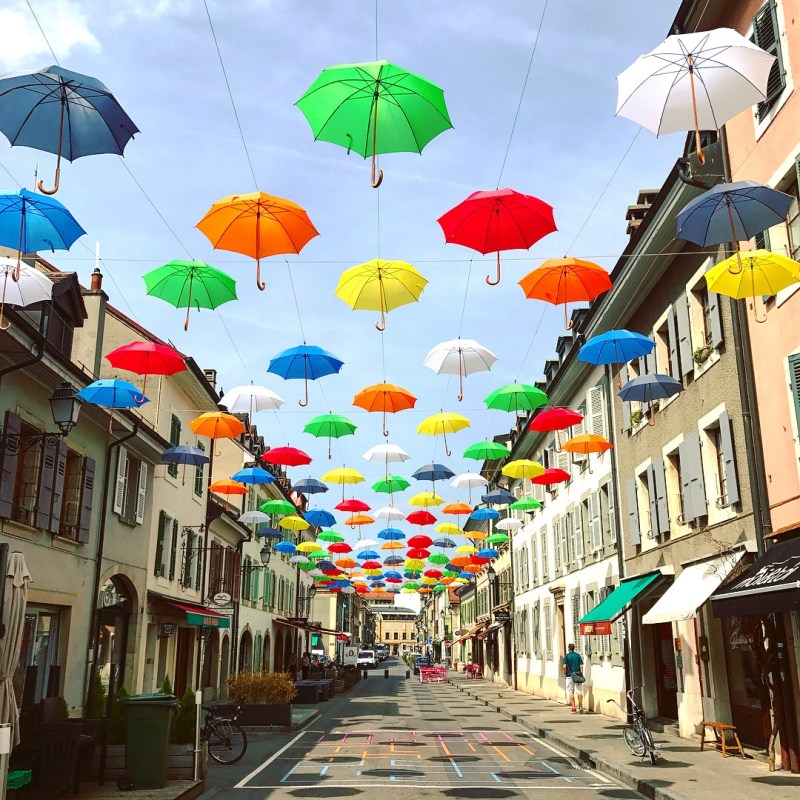 Source: https://tasteofsavoie.com/2019/05/15/le-flacon-carouge-geneva/
Science communication – the OBJECTIVES
Fischhoff & Scheufele (2012)
Science communication during COVID-19
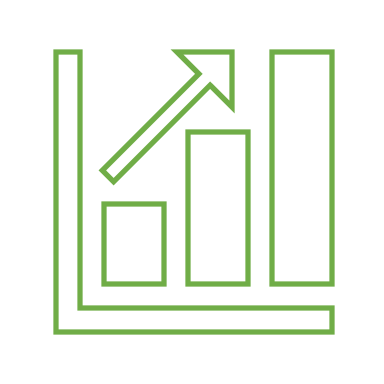 Constantly evolving
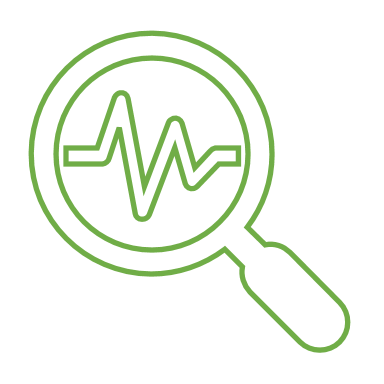 Social listening
Public trust
Adherence to measures
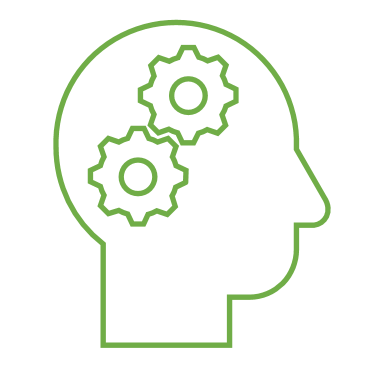 Knowledge-behavior gaps
Social listening
Public surveys
Risk communication
Infodemic
Complex issues
Uncertainty
Changing recommendations
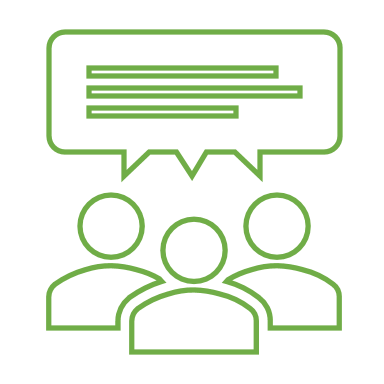 Fischhoff & Scheufele (2012)
Metrics and evaluation
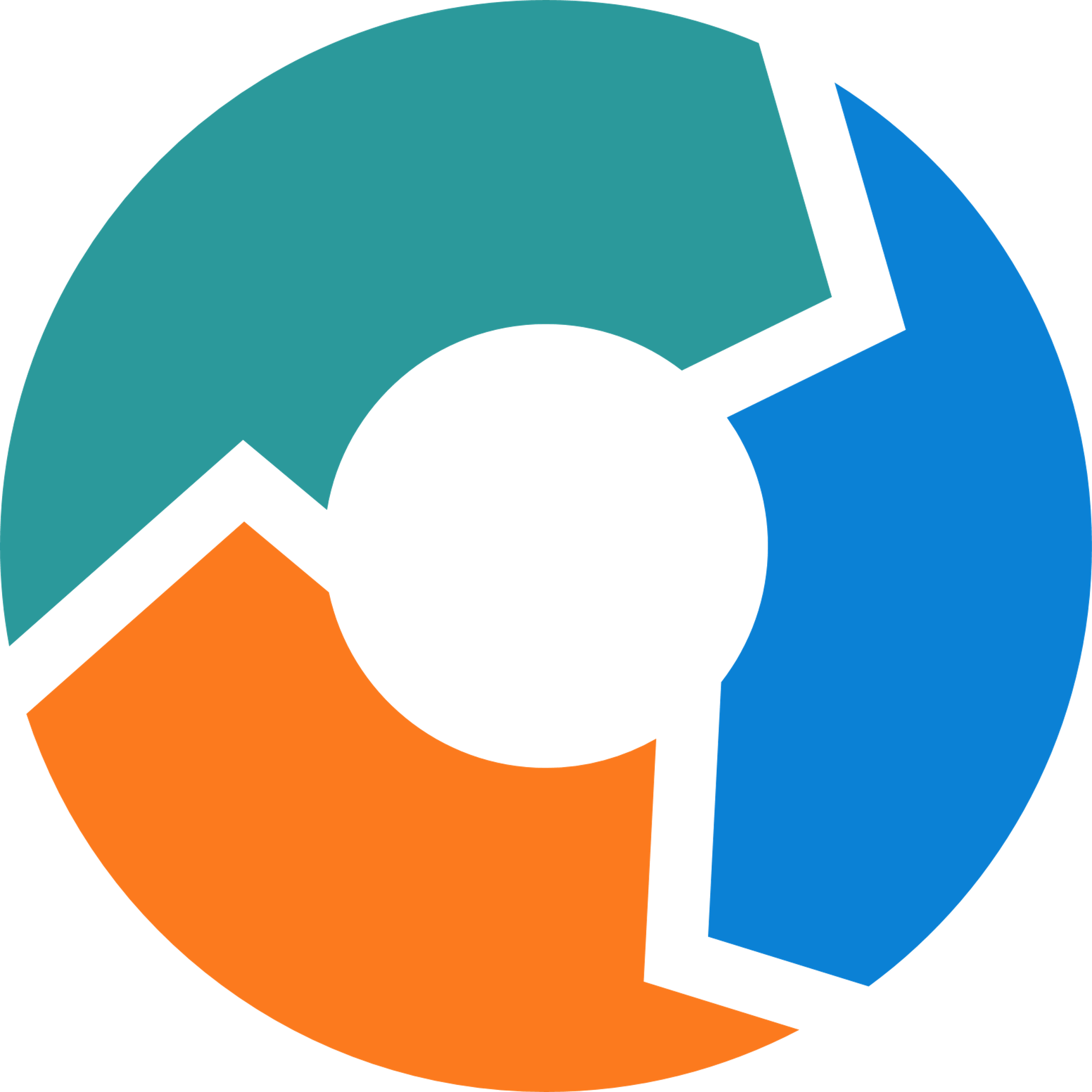 When the crisis is over, it is important to evaluate the performance of the communication plan, document lessons learned, and determine specific actions to improve crisis systems or the crisis plan. A crisis is a very important learning opportunity. Failure to learn the lessons from it increases the chance of a failed response in the future. It is easy for us to focus on the level of tactics and implementation and not consider our overall communication strategy. When the crisis is over:
Evaluate responses, including communication effectiveness. 
Document and communicate lessons learned—what worked and where were the challenges? 
Determine specific actions to improve crisis communication and crisis response capability. 
Create linkages to pre-crisis activities
Communications activities at different levels of engagement
Website updates
Social media updates
Press releases


Newsletters
Email blasts
Microsite for web syndication
Radio PSAs
Factsheets & billboards


Advisory groups
Community forums
Hotlines
Press conferences & telebriefings
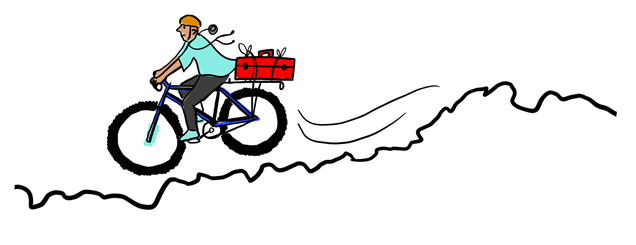 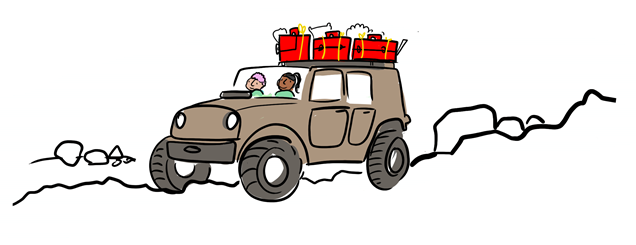 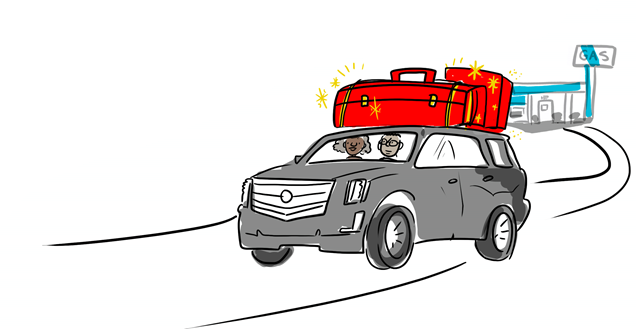 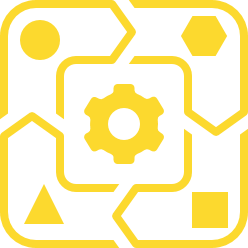 Resources
Crisis & Emergency Risk Communication (CERC): https://emergency.cdc.gov/cerc/
Emergencies: Risk communication: https://www.who.int/emergencies/risk-communications 
EPI-WIN: WHO Information Network for Epidemics: https://www.who.int/teams/epi-win 
WHO global conference on communicating science: https://www.who.int/news/item/06-07-2021-who-global-conference-on-communicating-science-during-health-emergencies-sparks-enormous-public-interest
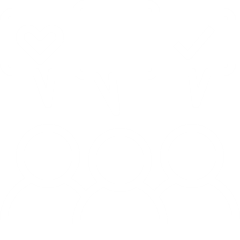 Group work
Discuss with your group how these CERC principles can be put into practice to increase confidence in COVID-19 vaccines.
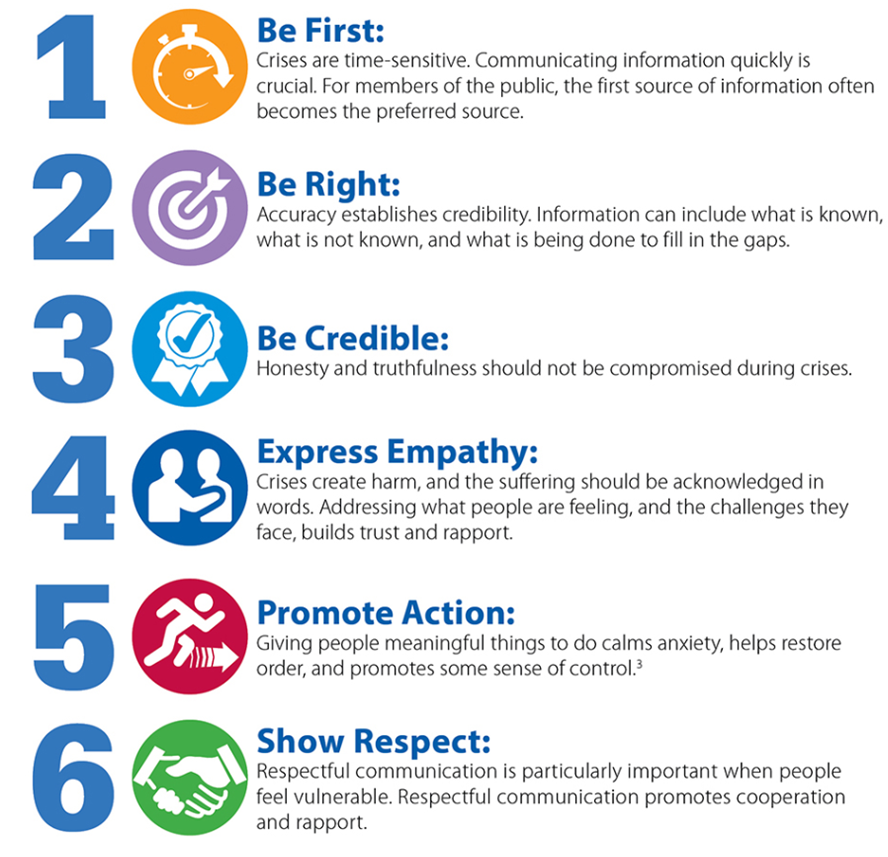 What actions could you take to:
Be First
Be Right
Be Credible
Show Respect
Extra slides
Science communication – the WHAT and WHY
“The use of appropriate skills, media, activities, and dialogue to produce one or more of the following personal responses to science:
Awareness, including familiarity with new aspects of science;
Enjoyment or other affective responses, e.g. appreciating science as entertainment or art;
Interest, as evidenced by voluntary involvement with science or its communication;
Opinions, the forming, reforming, or confirming of science-related attitudes;
Understanding of science, its content, processes, and social factors.”
Burns et al. (2003)
Science communication – Building bridges
Media
Source: Matta, G. Science communication as a preventative tool in the COVID19 pandemic. Humanit Soc Sci Commun 7, 159 (2020).